MPSC Capacity Conference
DSS
Introduction to MADA Power
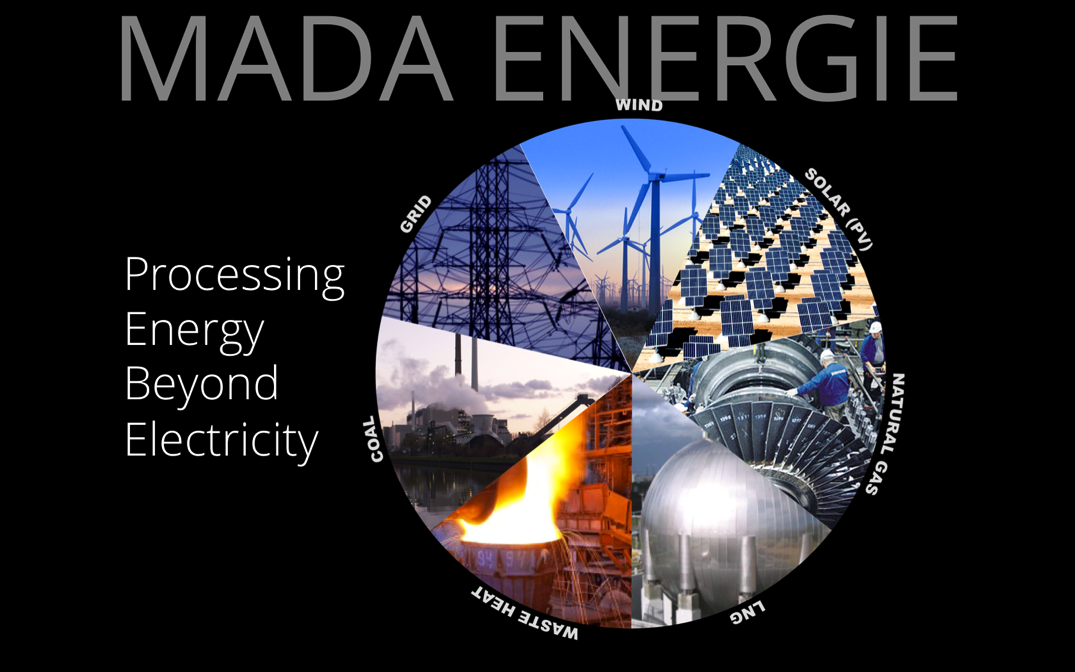 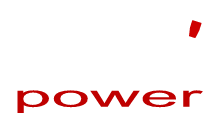 WIND
Energy
Processing:
Beyond Energy
Storage
1
Copyright MADA Power 2013-2016
The MADA Team
2
Copyright MADA Power 2013-2016
MADA’s Technology
3
Copyright MADA Power 2013-2016
Making Wind Reliable Capacity
MADA Combined Energy Storage/Power Generation System
Direct Wind By-Passes Storage When Possible
MEPS™ 
Control
System
Input
MEPS™
Control 
System
Output
Wind
(80MW)
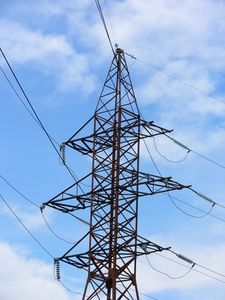 Highview/MADA 
Energy Storage *
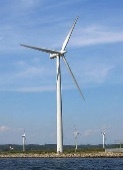 67MW
~60% RE
GRID
Gas Turbine
(Backup)
* 10 minute battery can be added for instant response
Gas
Copyright MADA Power 2013-2016
4
Highview/MADA Liquid Air Energy Storage
Hot  Thermal  Store
LAES
Compression
Evaporation
Expansion
Refrigeration
Power  In
Power  Out
Cleaning
High Grade  Cold Store
Air In
Air Out
DISCHARGE
CHARGE
STORE
Copyright MADA Power 2013-2016
5
Illustration of MADA Combined Energy Storage/Power Generation Facility
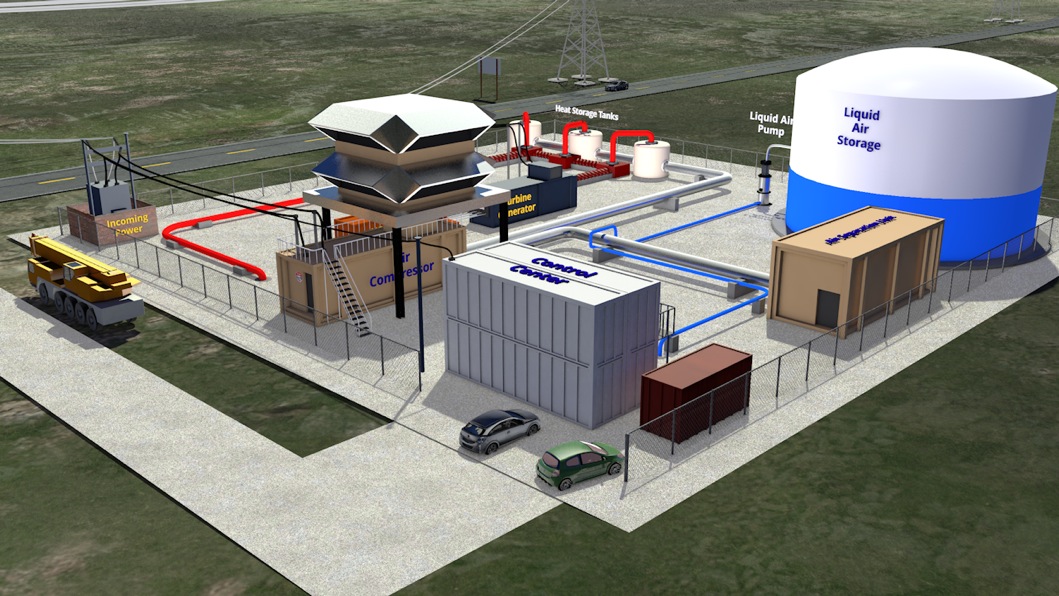 6
Copyright MADA Power 2013-2016
MADA Technology - Ready for Deployment
“Conventional equipment used unconventionally”
Highview/MADA LAES is extension of proven CAES technology, compressing air from gas to liquid with standard techniques and equipment from the air products, LNG, and power generation industries. Two plants are currently operational.
MADA’s Energy Processing control system utilizes traditional DCS platforms with proprietary algorithms based on those extensively used for process control.
SNC Lavalin has provided support for two years:
Indicated a willingness to participate in project ownership, provide cost and performance wraps secured by that position.
Verified the operating regime to provide gas plant back-up.
7
Copyright MADA Power 2013-2016
Benefits of MADA CES/PG System
Converts NWE’s existing, contracted, but intermittent wind into firm, dispatchable capacity
Combined capacity range: 77MW = -10MW to +67MW
Provides regulation services equivalent to 670MWh Battery:
Spinning Reserve
Voltage Regulation (Line Frequency)
High  frequency peak shaving with LAES and Gas Turbine
Less exposure to gas-price escalation because of significantly lower gas usage
Total Life-Cycle cost almost 40% less than power from 100% gas turbine power
Montana will become a leader in addressing today’s most important issue – making intermittent generation dispatchable capacity
8
Copyright MADA Power 2013-2016